МУНИЦИПАЛЬНОЕ    КАЗЁННОЕ    ОБЩЕОБРАЗОВАТЕЛЬНОЕ   УЧРЕЖДЕНИЕ 
КОЧЕНЕВСКАЯ   СРЕДНЯЯ   ОБЩЕОБРАЗОВАТЕЛЬНАЯ   ШКОЛА   № 1 
ИМЕНИ   ГЕРОЯ    СОВЕТСКОГО   СОЮЗА    АРГУНОВА  Н.Ф.
Урок   математики   по  теме:
    «Таблица умножения и деления с числом 9»
УМК «Школа России», 3 класс
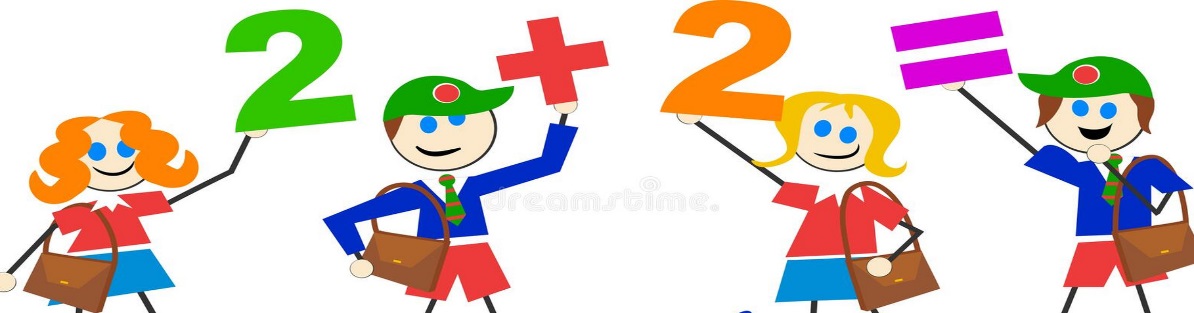 Приготовила: Мальцева Е.В.,
                        учитель начальных классов
                        высшей квалификационной категории
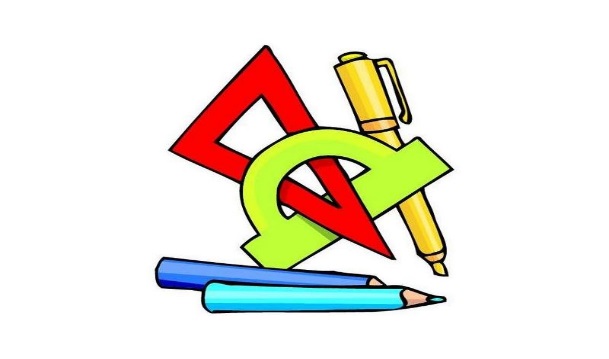 45
9 * 5 =
27
3 * 9 =
2 * 9 =
18
9
9 * 1 =
54
9 * 6 =
72
8 * 9 =
4 * 9 =
36
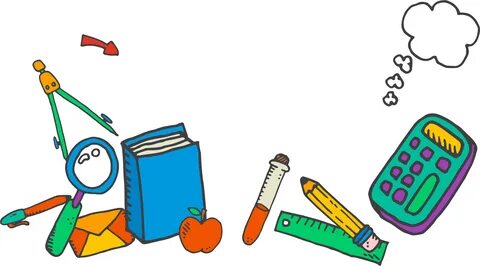 63
7 * 9 =
3 *       = 27
6 *       = 54
9 *  5  =
81 :       = 9
72 :       = 8
: 9 = 7
3 * 9  = 27
6 *  9 = 54
9 *  5  = 45
81 : 9 =  9
72 :  9 = 8
63  : 9 = 7
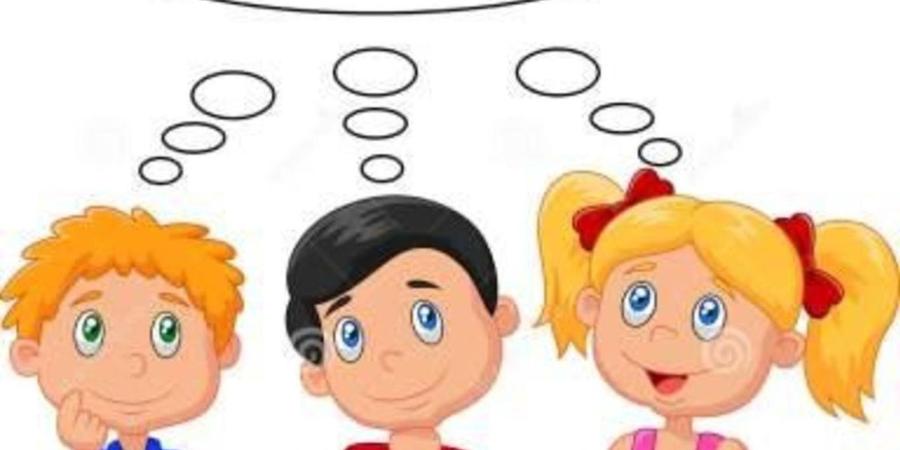 Закончите 
            предложение

 Сегодня на уроке я запомнил (запомнила)…
 Сегодня на уроке я понял (поняла)…
 Мне было интересно….
 Мне было сложно…
  Я бы похвалил (похвалила)…
Домашнее задание: 
 
         стр. 65 № 1 (3, 4 ст.), № 3
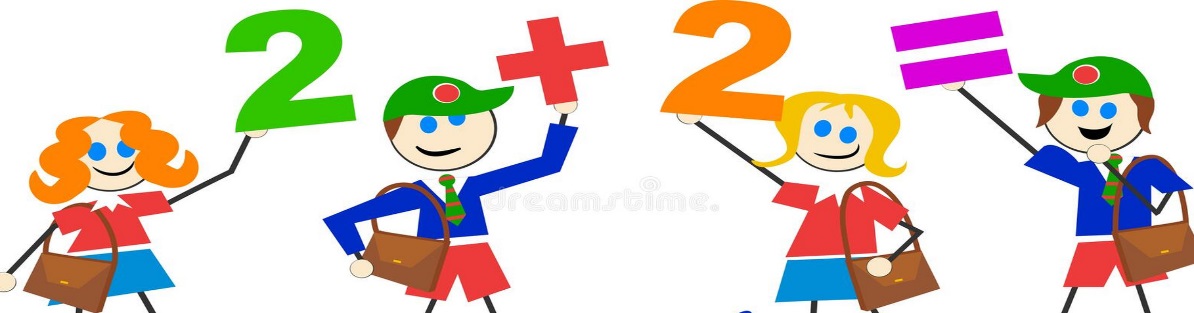